Rostow’s Five Stages of Development
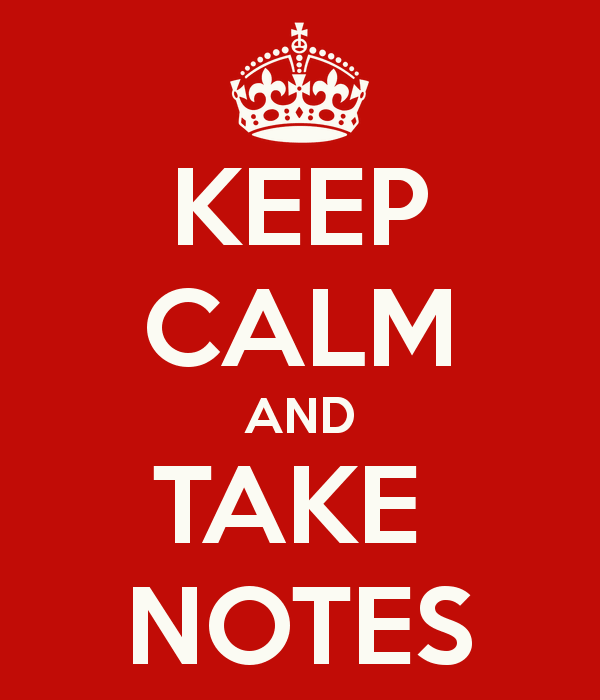 5. Mass production or Mass consumption
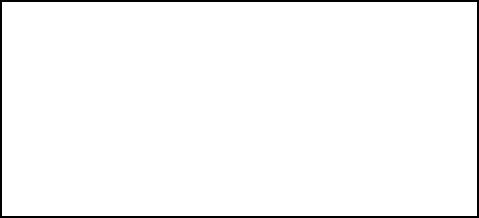 4. Maturation
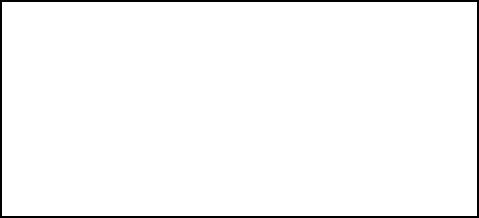 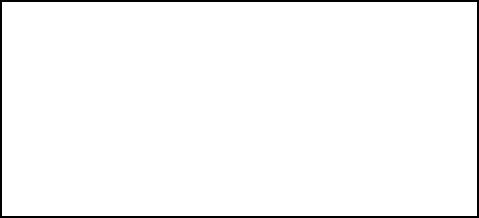 3. Take Off
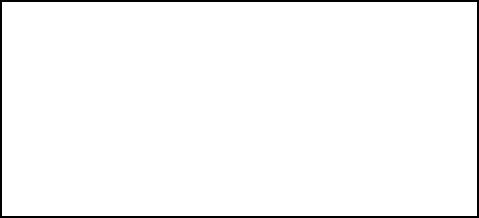 2. Pre- Conditions for take-off
1. Traditional